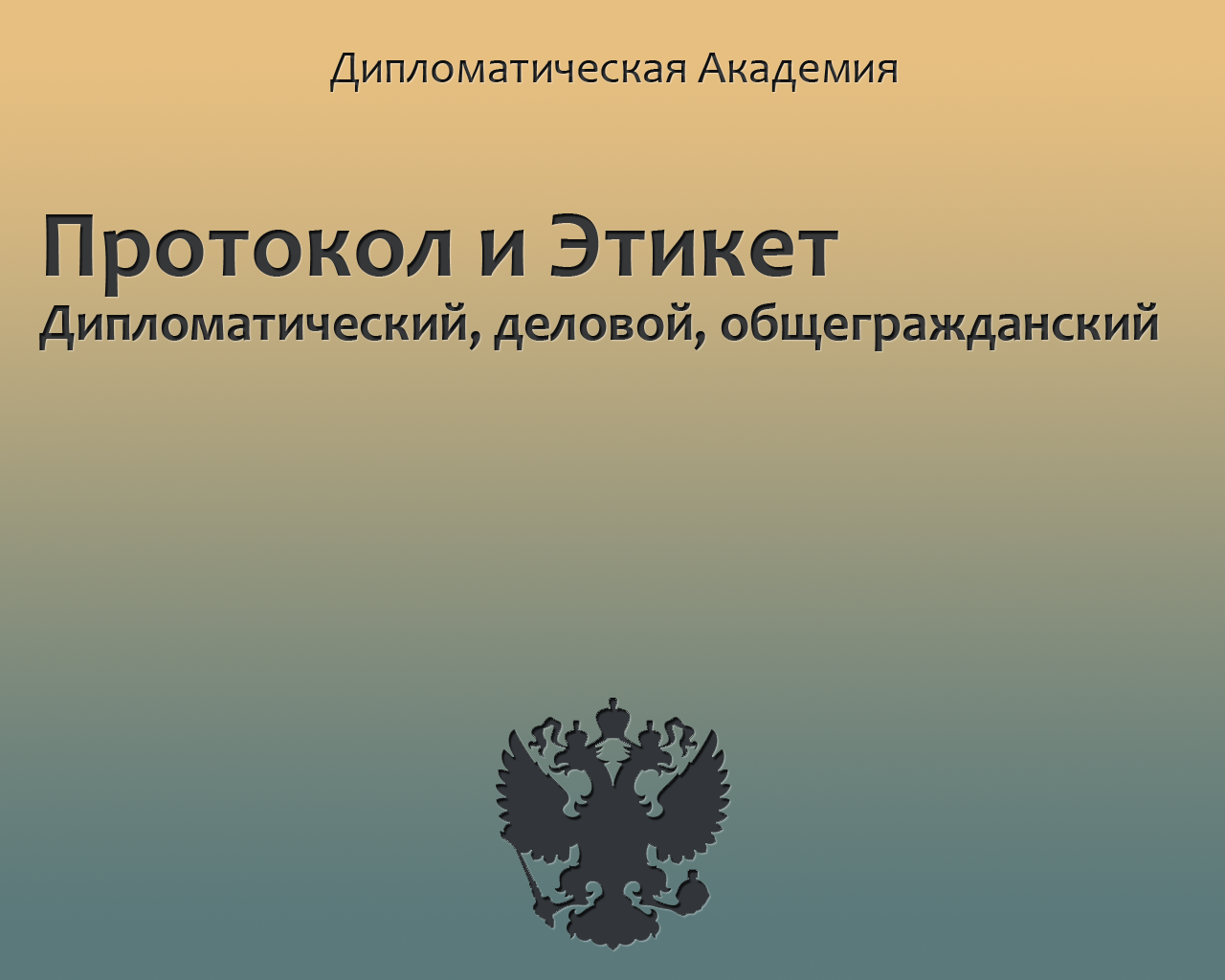 ЭТИКЕТ И ПРОТОКОЛ ДЕЛОВОГО ОБЩЕНИЯ
ТЕМА 3
ЭТИКЕТ И ПРОТОКОЛ 
ДЕЛОВОГО ОБЩЕНИЯ
ПРАВИЛА ЗНАКОМСТВА
КАК ПРЕДСТАВИТЬСЯ
Мужчина женщине всегда 1-м
При равном положении более молодой человек более пожилому
когда представляющий знакомит людей одного пола и возраста, он должен представить менее знакомого ему человека более знакомому
КАК ПРЕДСТАВИТЬ
Мужчина обязан встать в момент представления
Младших по возрасту или служебному положению более старшим
Женщина может не вставать, кроме случаев, представления даме значительно старше по возрасту или положению
ВИЗИТНАЯ КАРТОЧКА
ОФОРМЛЕНИЕ
Не рекомендуется указывать домашний адрес и телефон
Визитная карточка должна быть отпечатана на родном языке или на языке страны пребывания
Плохо, если крупным шрифтом будет набрано название организации, а не Ваше ФИО
На визитной карточке государственного чиновника может быть изображен государственный герб, а на карточке сотрудника коммерческой фирмы – ее логотип
ВИЗИТНАЯ КАРТОЧКА
На визитной карточке печатаются
имя, отчество и фамилия
должность
адрес фирмы или учреждения
номер служебного телефона, факса
адрес электронной почты
ВИЗИТНАЯ КАРТОЧКА
НЮАНСЫ
На визитной карточке, предназначенной даме, должность не указывается
На иностранном языке имя и фамилия пишутся полностью, а отчество обозначается одной заглавной буквой
На визитных карточках можно делать надписи. В зависимости от конкретного случая в левом нижнем углу карандашом пишутся определенные буквы латинского алфавита
ВИЗИТНАЯ КАРТОЧКА
Обмен  визитными карточками
обязателен при первой личной встрече с деловыми партнерами
первым визитную карточку вручает младший по должности старшему
при равенстве статусов и в неофициальном общении младший по возрасту первым вручает карточку
ВИЗИТНАЯ КАРТОЧКА
Обмен  визитными карточками
При вручении вслух произносится имя и фамилия
При деловой встрече с иностранными партнерами первыми визитные карточки вручают хозяева
Обмен ими ведется строго начиная с самых высокопоставленных членов делегации
ДЕЛОВАЯ БЕСЕДА
ВЕДЕНИЕ БЕСЕДЫ
Беседа включает обмен мнениями и информацией. 
Не предполагает заключения договоров или выработку обязательных для исполнения решений
Рекомендуется начинать и заканчивать беседу только положительными фразами
По завершении деловой беседы составляется резюме на основе письменной записи всей беседы
ДЕЛОВАЯ БЕСЕДА
НЕОБХОДИМЫЕ ЭТИЧЕСКИЕ НОРМЫ:
Точность
Честность
Корректность
Умение слушать
ДЕЛОВАЯ ПЕРЕПИСКА
на полученное письмо следует дать ответ в течение недели
письмо с благодарностью за гостеприимство отправляется примерно через неделю после отъезда
на электронное деловое письмо следует дать ответ в течение суток
ДЕЛОВАЯ ПЕРЕПИСКА
соболезнования выражаются в течение десяти дней с момента сообщения о событии. Используются только траурные конверты
поздравления, благодарности, соболезнования и ответы на них пишутся всегда от руки и никогда карандашом – только ручкой
письмо с поздравлениями высылается в течение недели со дня получения сообщения о событии
ДЕЛОВАЯ ПЕРЕПИСКА
Деловые письма пишутся исключительно на белой бумаге и только на лицевой стороне
Письмо зарубежному партнеру должно быть составлено на языке адресата
При написании рекомендуется следовать KISS – принципу (Keep It Short and Simple).
Деловое общение по телефону
Деловое общение по телефону
объяснение цели
приветствие
взаимопредставление
обсуждение существа вопроса
подведение итогов
благодарность за беседу
прощание
Деловое общение по телефону
КОГДА ЗВОНЯТ ВАМ
поднимите трубку не позднее четвертого–пятого звонка
сняв трубку, поприветствуйте собеседника, представьтесь, назовите свою организацию
КОГДА ЗВОНИТЕ ВЫ
положите трубку после шестого-седьмого звонка: абонента нет или он не может взять трубку
не дожидайтесь вопроса о цели вашего звонка, четко сформулируйте ее и объясните мотив звонка
Деловое общение по телефону
НЮАНСЫ
если во время разговора телефон отключился, перезванивает тот, кто звонил
Не рекомендуется делать важные деловые звонки в понедельник утром, и в пятницу во второй половине
При взаимопредставлении с иностранными партнерами используйте при необходимости «спеллинг»
Деловое общение по телефону
ИЗБЕГАТЬ ОБСУЖДЕНИЯ ПО ТЕЛЕФОНУ
любых вопросов с людьми, с которыми ранее не было контактов или, если личные отношения не сложились
деловых вопросов с людьми, не имеющими полномочий их решить, даже если это секретарь вашего партнера
избегать сообщения по телефону отрицательных решений по запросам
Деловое общение по телефону
ЗАВЕРШЕНИЕ И ПОСЛЕ ПЕРЕГОВОРОВ
в конце разговора важную информацию, следует повторить в сжатом виде. Особенное внимание уделять именам собственным и цифровым показателям
практикуется обязательное письменное подтверждение факта переговоров и достигнутых договоренностей. Документ не должен быть большим по объему
Документ подписывается руководителем организации или лицом, говорившим по телефону, и адресуется руководителю другой стороны или собеседнику по телефонному разговору
ЗАКЛЮЧЕНИЕ
Созданию благоприятных условий для делового общения способствует соблюдение общепринятых протокольных норм и этикетных правил:
требования к внешнему виду делового человека
основные правила знакомства 
соблюдение этикета визитной карточки
проведение деловой беседы и телефонного разговора 
ведения деловой переписки
Соблюдение этих норм и правил делает деловое общение уважительным и добропорядочным